Document instructions
How to add a headshot:
How to add a bio:
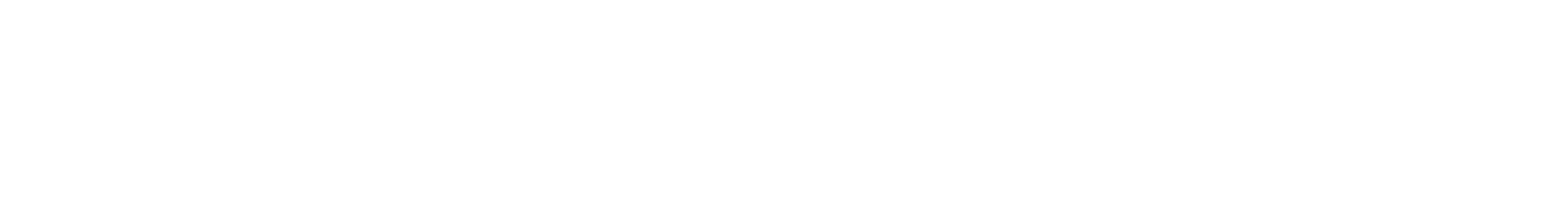 Document Title
Insert a brief introduction here about the document and what it outlines.
Introduction
Insert relevant introduction example from 
“Consolidation Document Introduction Examples”

Click here to open the document.
Your local support team
International support
National strength
Our national reach also means we can support you if you plan to expand into different markets across the UK.

50+ locations
1000+ people
100+ specialist services

Our national network allows us to access a wide range of expertise, should any challenges arise that we can’t resolve for you from our local practice.
Your support team is based in [Region], with all of your specialists based under one roof.

2 offices
8 partners
100+ team members 
 
Having a local team gives us a strong grounding in the regional business community.
Geneva Group International also gives us the ability to offer you high quality, professional advice across the globe.

Member of GGI International
Presence in 100+ countries
Access to 10,000+ professional

We have Haines Watts Partners in key leadership roles in real estate, VAT, international tax and audit as well as those who sit on the executive committee.
Supporting you and your business
Personal
Growth
Efficiencies
Risks
Destination
Working with you to understand your personal goals and ensuring your business plan supports them.

Personal tax planning
Personal wealth retention & maximisation 
Employee share incentives
Reviewing and advising you on strategies for growth, both organic and acquisitive.

Business Improvement
Strategic planning
Business acquisition
Finance raising
Tax planning
Identifying opportunities for improvements and cost savings within your business.

Accounting support
Corporate tax planning
R&D & Patent Box
Capital allowances & land remediation 
VAT transaction & restructuring
Payroll
Outsourcing
Identifying risks in your business, supporting and advising you to minimise these risks.

Audit & assurance
VAT duty & compliance
Legal & company secretarial
Working with you to define your final destination and helping 
you to reach your final goal with speed and certainty.

Succession & exit planning
Cashflow forecasting & valuation
Business sale
Our fee model
This is a fixed fee for the scope of this assignment. Should you identify any other work or ad hoc projects, we will discuss these with you and agree a fixed fee in advance. 

Overruns will be borne by Haines Watts, unless our scope needs to be extended. In the rare circumstance that this is the case, we will discuss this upfront with you and agree a fixed fee.